Цифровая библиотека системы «1С:Образование». Обзор учебных пособий Начальная школа
Т. А. Чернецкая, ведущий методист, к.п.н.
Отдел образовательных программ фирмы «1С»
1
Электронное обучение и дистанционные образовательные технологии: вызовы сегодняшнего дня
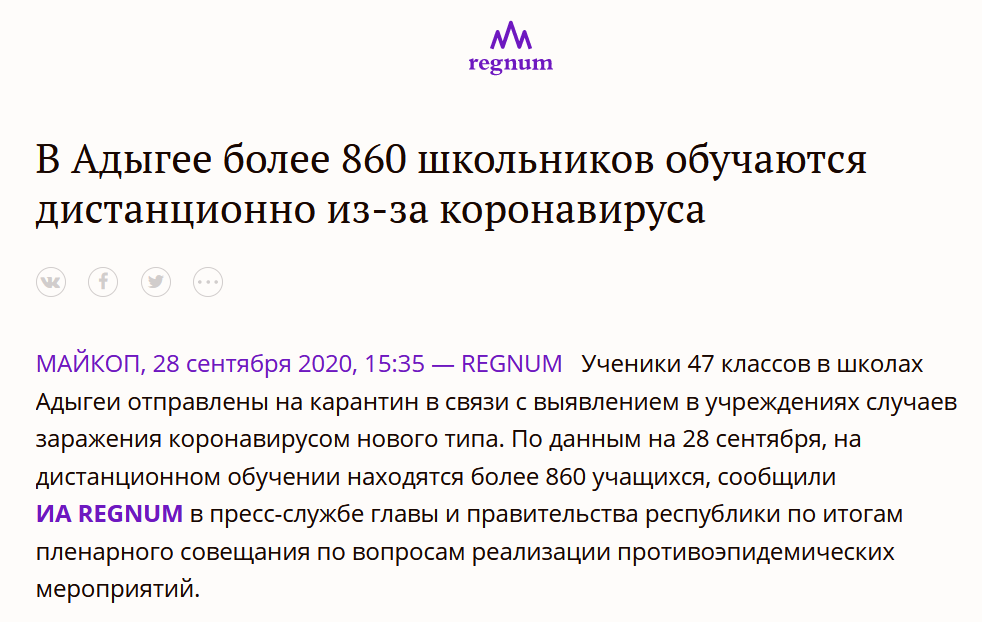 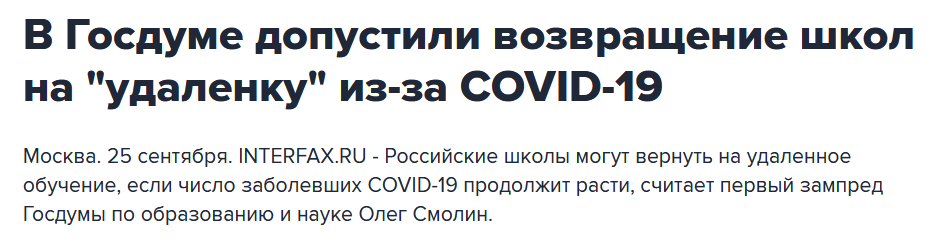 https://www.interfax.ru/russia/728587
https://regnum.ru/news/society/3075619.html
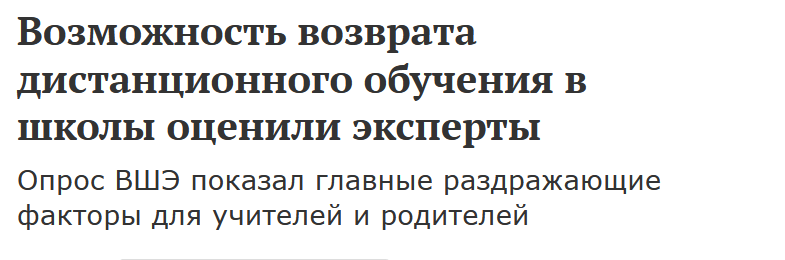 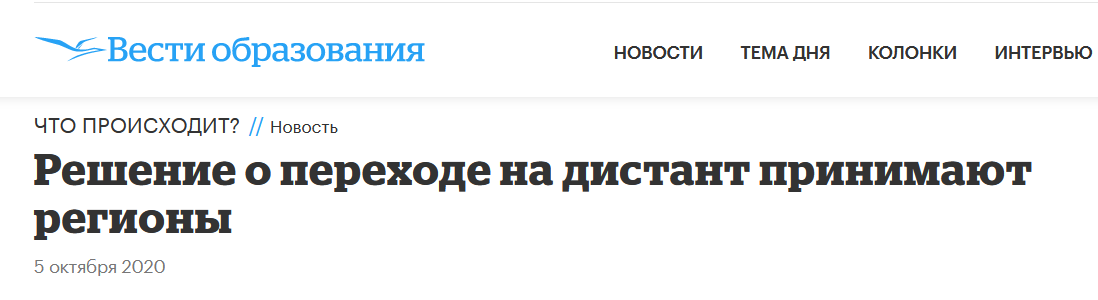 https://vogazeta.ru/articles/2020/10/5/CHto_proiskhodit/15141-v_minprosvescheniya_zayavili_chto_poka_ne_perevodili_shkoly_na_distantsionnoe_obuchenie
https://www.mk.ru/social/2020/09/25/vozmozhnost-vozvrata-distancionnogo-obucheniya-v-shkoly-ocenili-eksperty.html
2
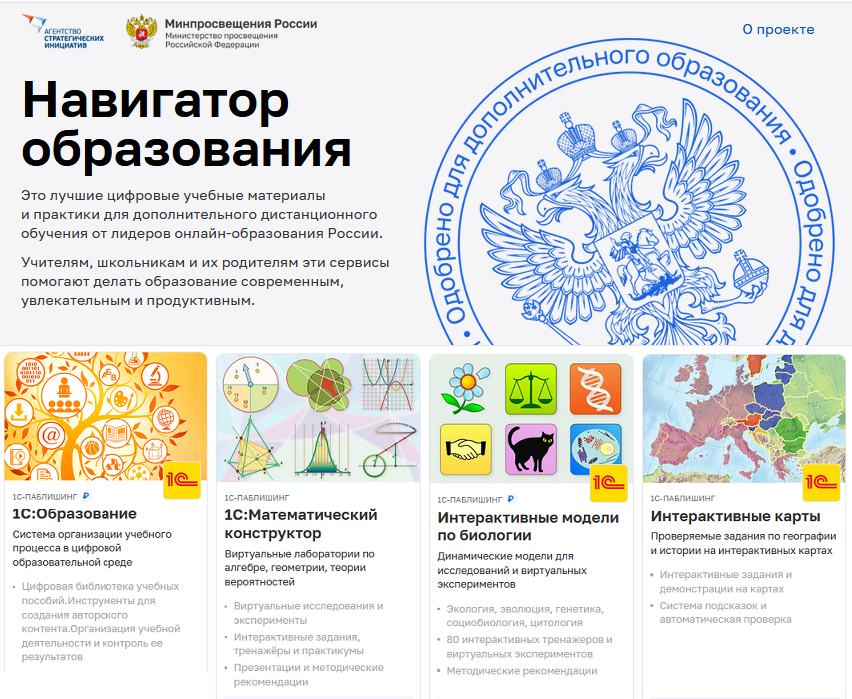 Система «1С:Образование» поддержана проектом «Навигатор образования» Минпросвещения РФ и Агентства стратегических инициатив (вместе с рядом других решений «1С»)
https://edu.asi.ru/
3
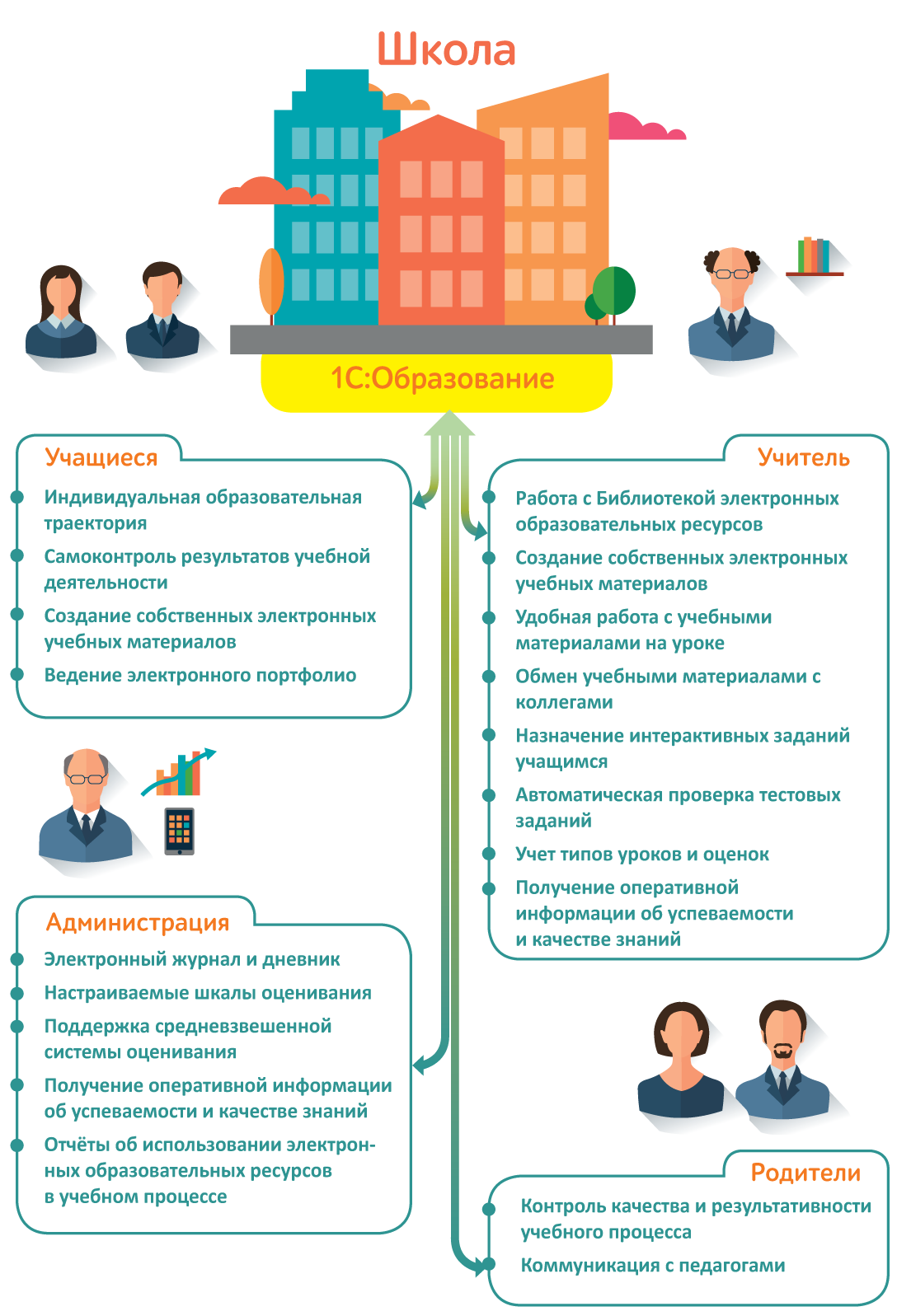 Система «1С:Образование»: основные возможности для электронного и дистанционного обучения
[Speaker Notes: Основные возможности системы программ «1С:Образование 5. Школа» соответствуют мировым и национальным трендам развития электронного обучения. Данная программа позволяет создать в школе цифровую образовательную среду, соответствующую тем требованиям, который предъявляются к этой среде в рамках проекта «Цифровая школа».]
Учебные пособия «1С:Школа» - основа цифровой Библиотеки «1С:Образование»
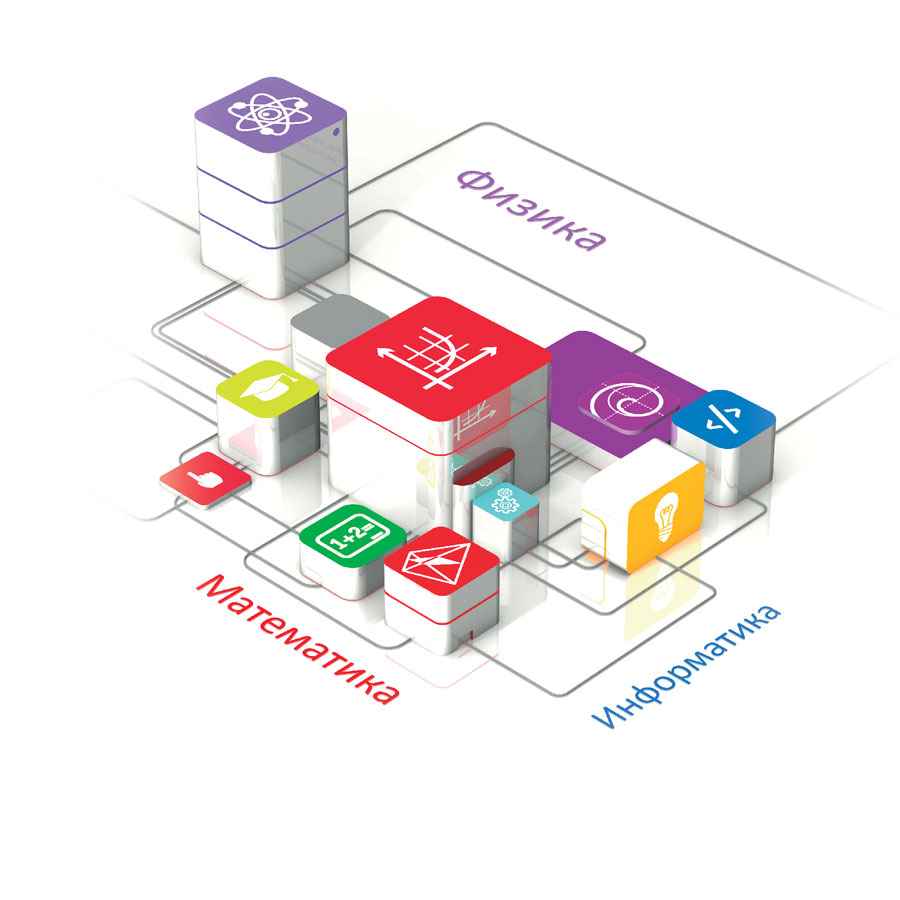 Начальная школа 
Математика, алгебра, геометрия, информатика
Русский язык
Физика
Химия, биология, география
История, экономика, обществознание
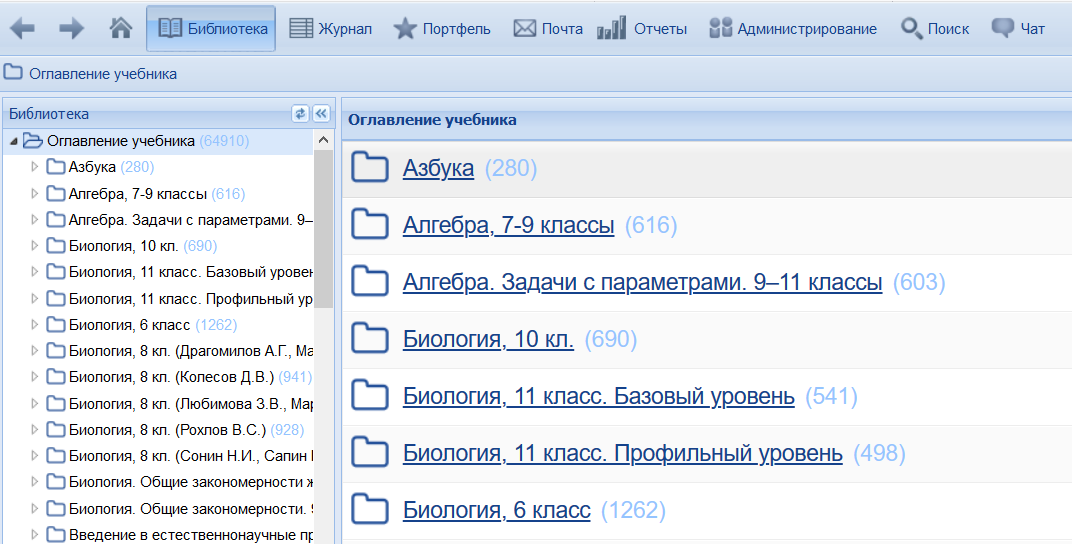 Выпущены издательством "1С-Паблишинг", выпускающим пособия, допущенные к использованию в школах (приказ Минобрнауки РФ №699 от 09.06.16)
5
[Speaker Notes: Учебные пособия 1С:Школа представляют собой завершенные линейки интерактивных учебных курсов по основным школьным предметам. Разработка интерактивных учебных пособий ведется с 1996 г. Над каждым продуктом работает коллектив опытных в создании электронных учебных материалов авторов, профессиональных разработчиков, редакторов, корректоров и программистов. 
Фирма «1С» имеет опыт сотрудничества с Минобрнауки России, ведущими книжными издательствами России, другими разработчиками ресурсов и платформ
Всего реализовано более 5 млн. копий компьютерных образовательных программ «1С». Разработки «1С» отмечены Премиями Правительства России в области науки и техники и в области образования]
Типы электронных ресурсов в составе учебных пособий
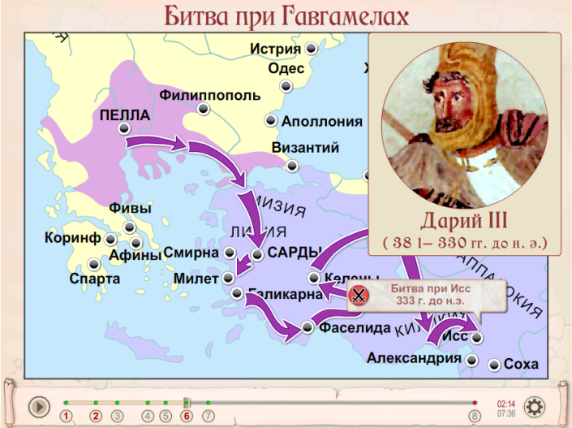 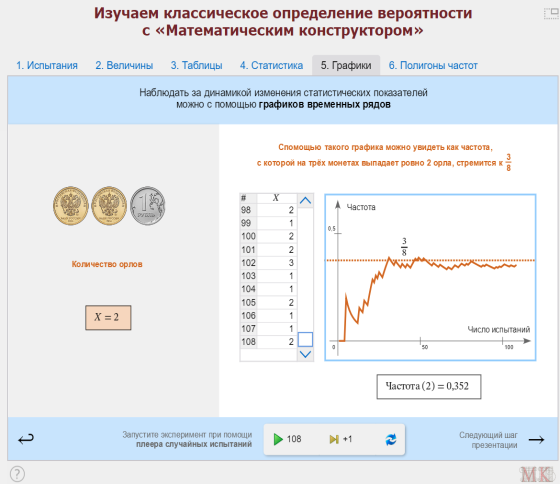 Анимированные рисунки, карты, лекции
Интерактивные рисунки, карты, схемы и  таблицы
Интерактивные задания
Динамические  модели
Виртуальные лаборатории 
Виртуальные экскурсии
Интерактивные энциклопедии, справочники, словари
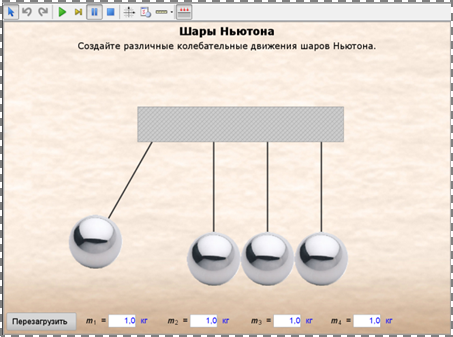 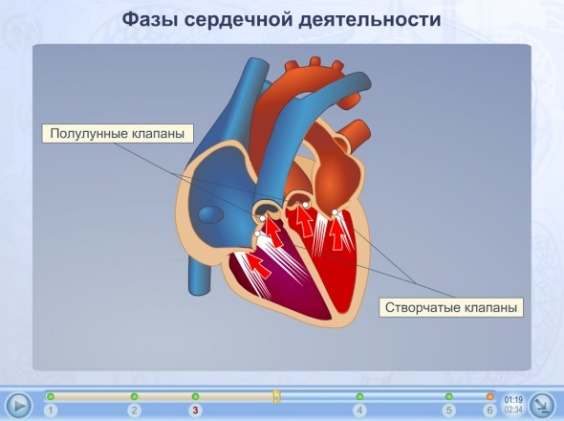 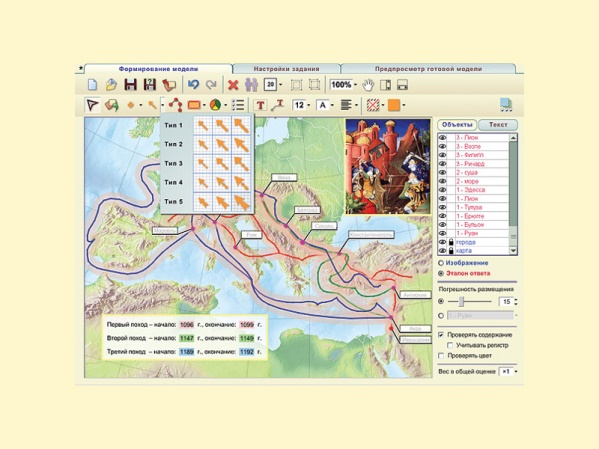 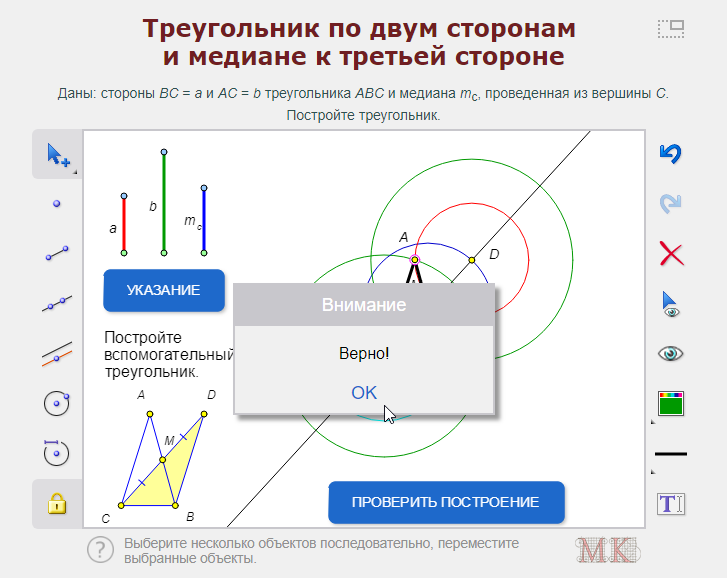 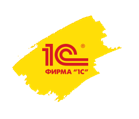 Серия вебинаров по ресурсам цифровой Библиотеки
7
Пособия для начальной школы
23 учебных пособия:
Азбука 
Математика, 1-4 класс
Русский язык, 1-4 класс
Литературное чтение, 1-4 класс
Окружающий мир, 1-4 класс
Технология и искусство
Информатика
8
Видеозаписи вебинаров
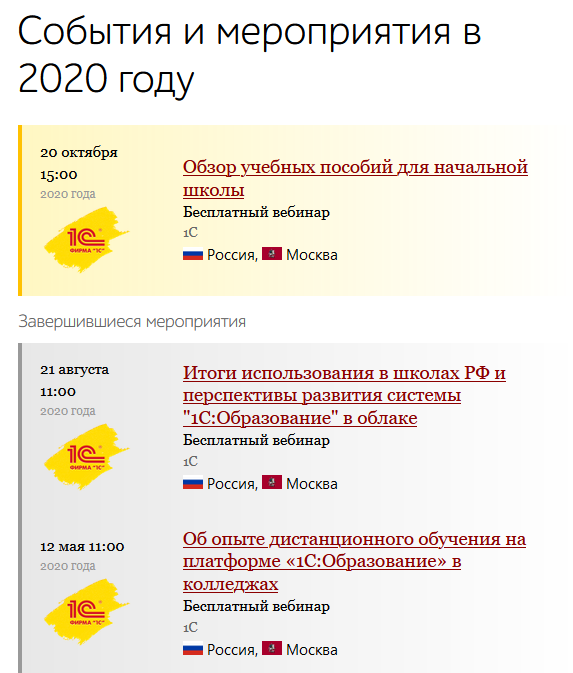 Доступны на сайте
 http://obrazovanie.1c.ru/events/2020/
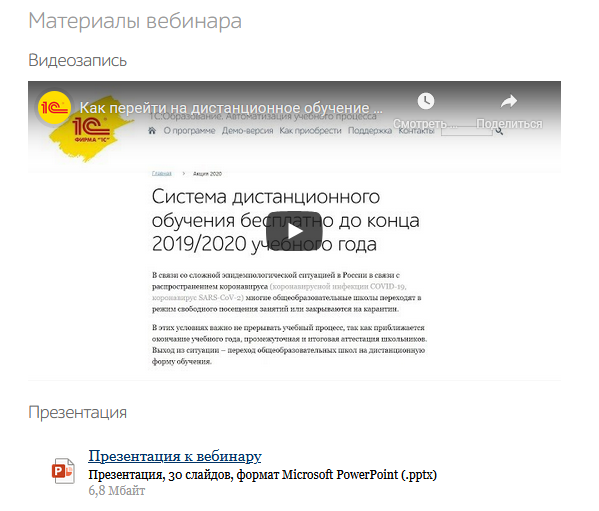 9
Система «1С:Образование»: продажи доступа через интернет с 17 августа 2020 г.
Информация для пользователей и партнеров №27515 от 17.08.2020
https://1c.ru/news/info.jsp?id=27515
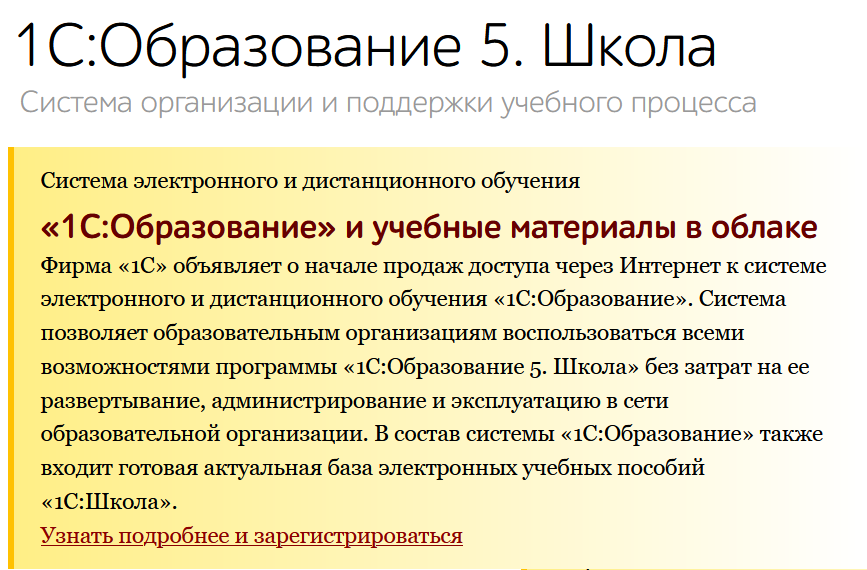 Отсутствие затрат на развертывание, администрирование и эксплуатацию системы в сети образовательной организации
Отдельная база данных для каждой школы
Стабильная работа без излишних требований к скорости интернета
Стоимость подключения – 19 990 р / год на образовательную организацию без ограничения количества пользователей
Для организаций, которые не пробовали систему раньше, бесплатный тестовый период 30 дней
http://obrazovanie.1c.ru/education/cloud/
[Speaker Notes: Основные возможности системы программ «1С:Образование 5. Школа» соответствуют мировым и национальным трендам развития электронного обучения. Данная программа позволяет создать в школе цифровую образовательную среду, соответствующую тем требованиям, который предъявляются к этой среде в рамках проекта «Цифровая школа».]
Спасибо за внимание!
obr@1c.ru
http://obrazovanie.1c.ru
11